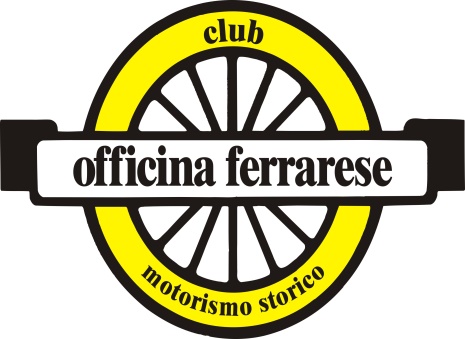 FERRARA Match Race
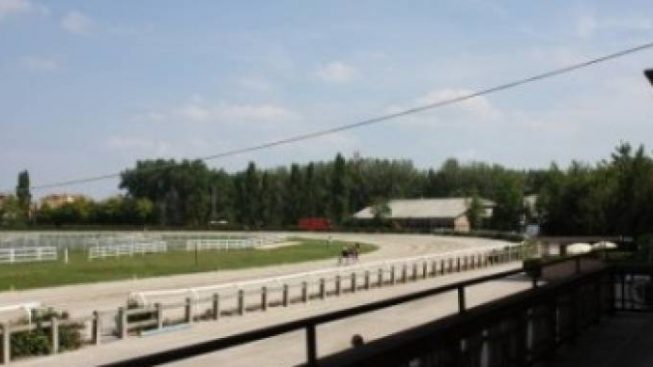 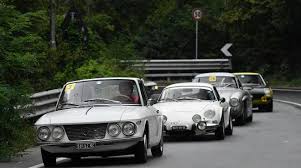 IPPODROMO CESARE FIASCHI - FERRARA
Domenica   4 Ottobre 2020